Unit 4helloes , helpers & heroes
Lesson 3
Different heroes
B – 6 letters
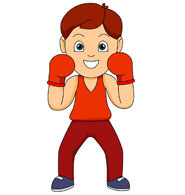 Boxing
C – 8 letters
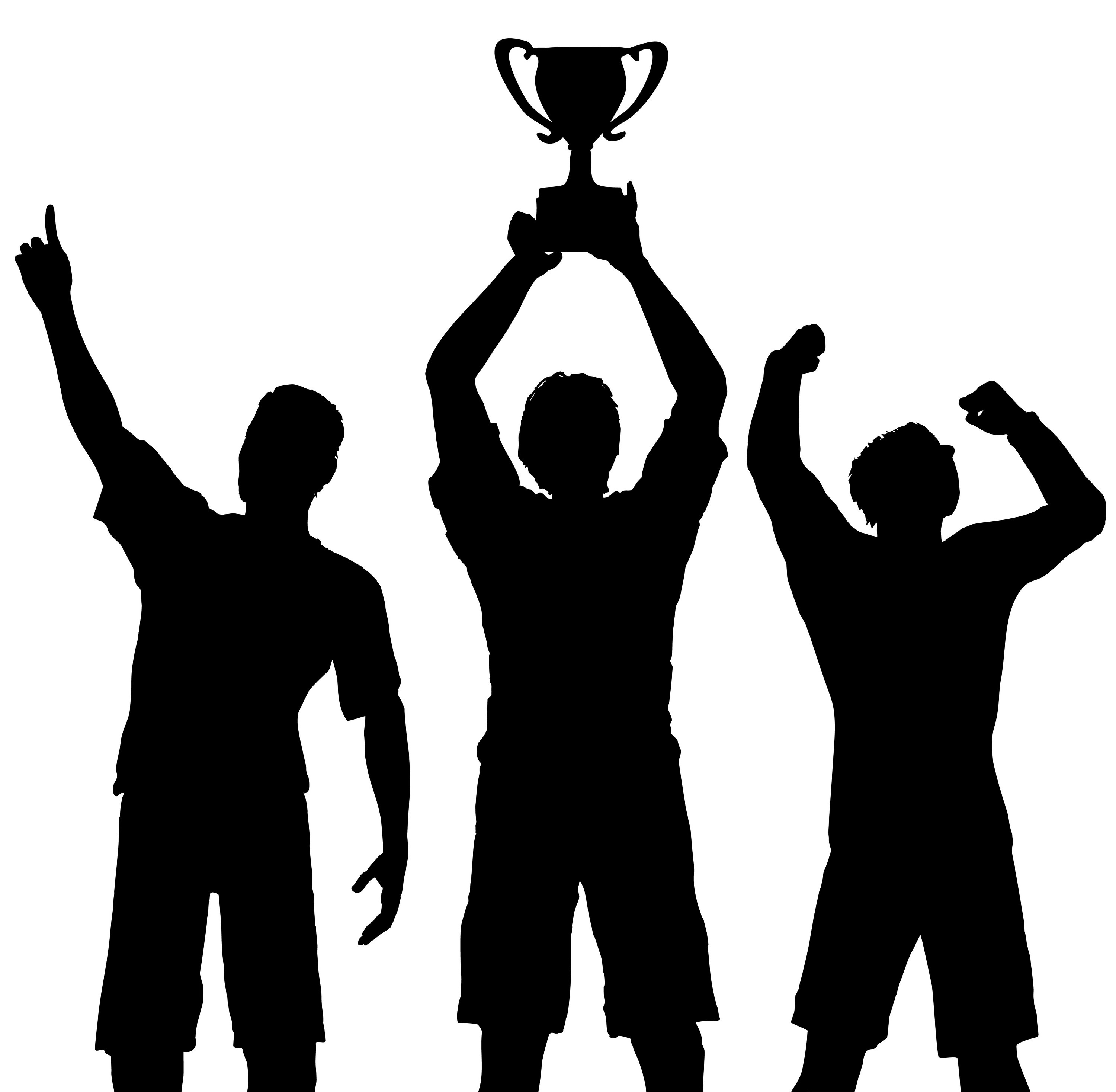 Champion
F – 5 letters
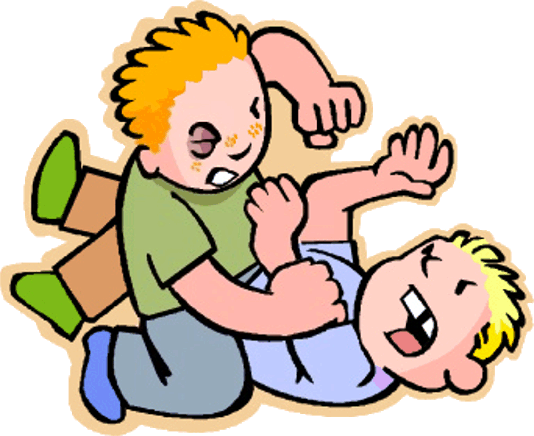 Fight(er) ( fought )
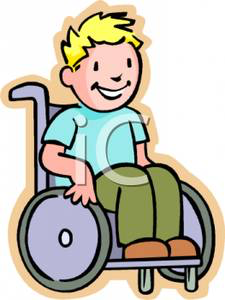 H – 11 letters
handicapped
H – 4 letters
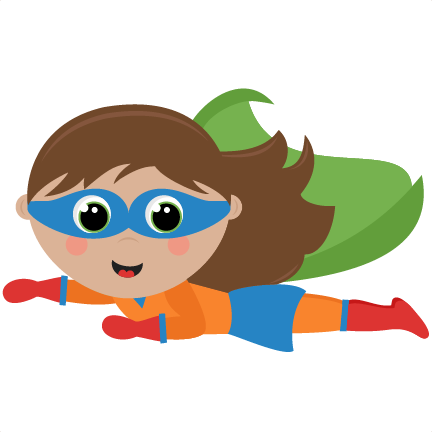 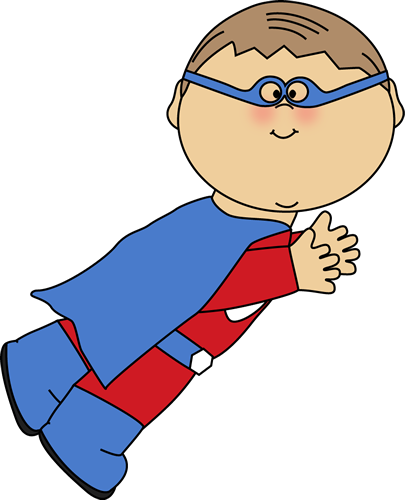 Hero
M – 5 letters
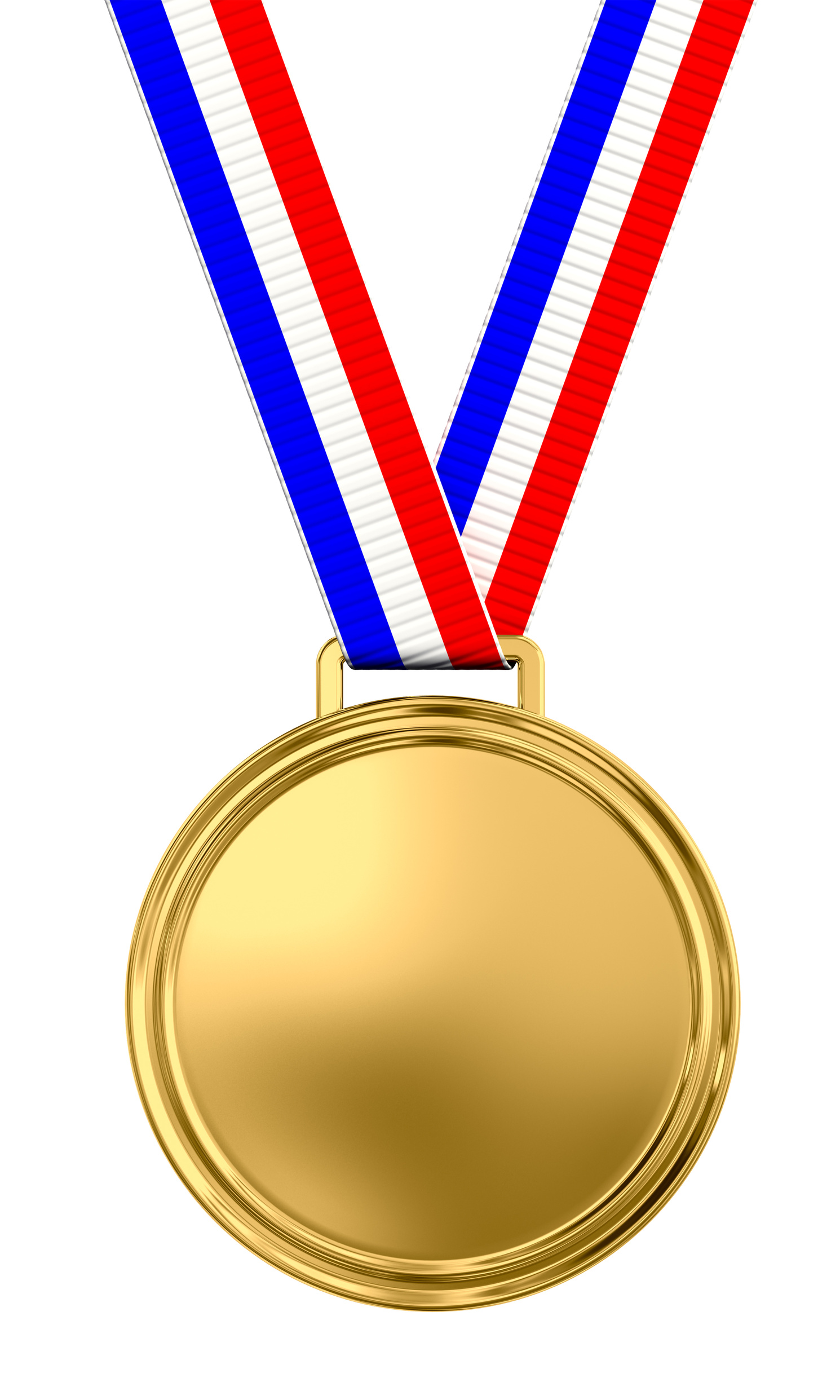 Medal
S – 9 letters
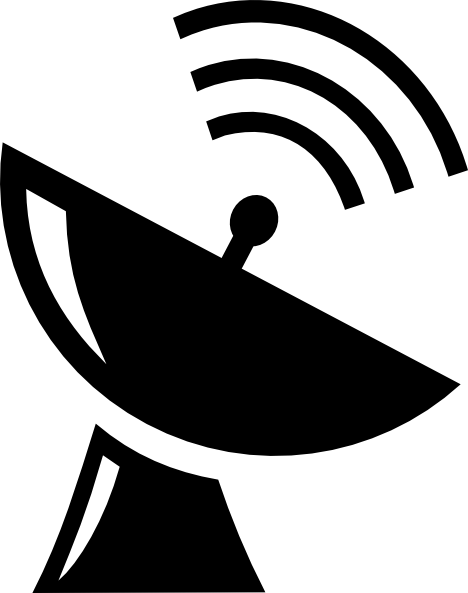 Satellite
S – 9 letters
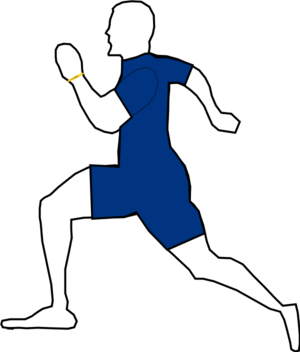 sportsman
Boxing
Champion
Fight(er) ( fought )
handicapped
Hero
Medal
Satellite
sportsman
New words
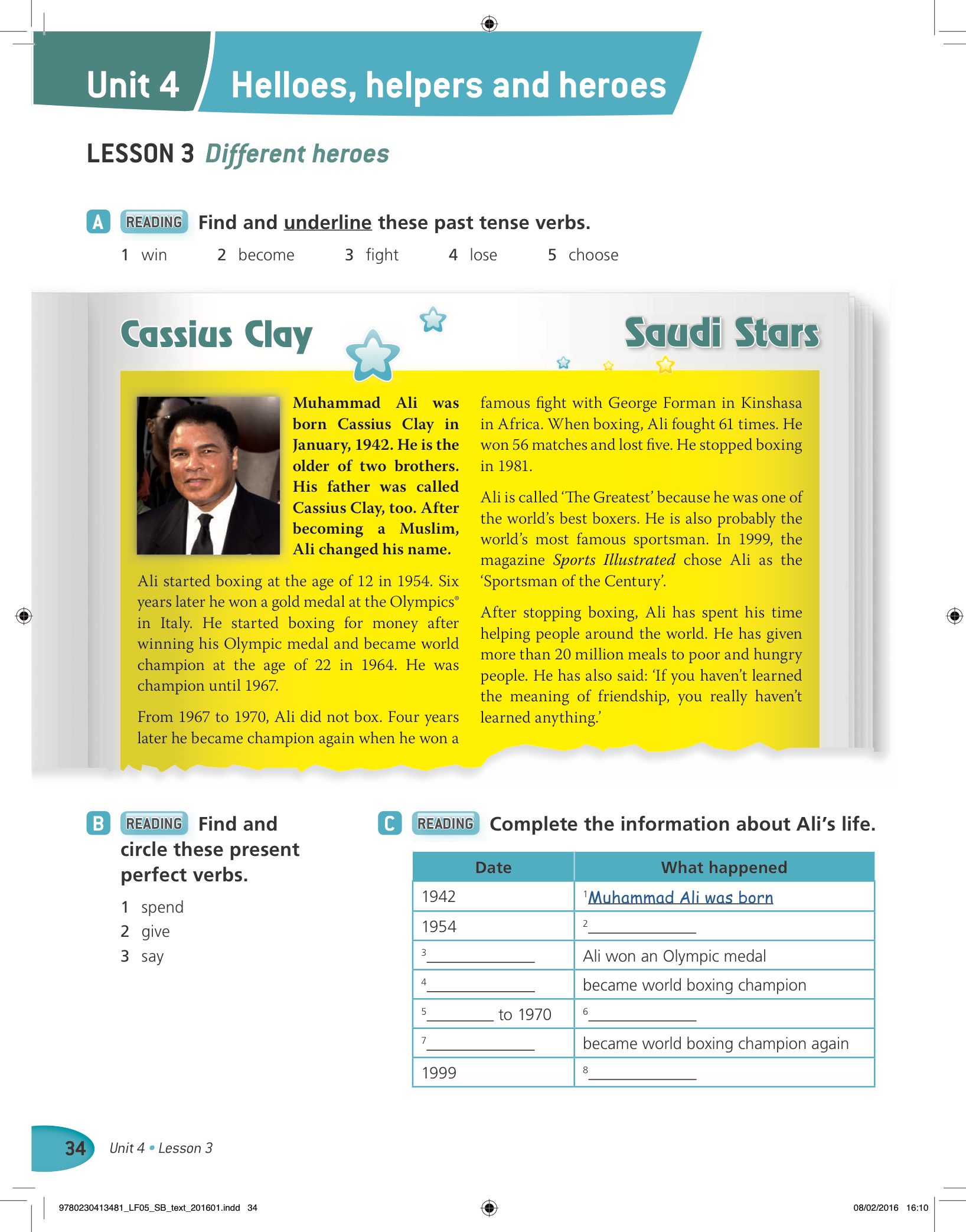 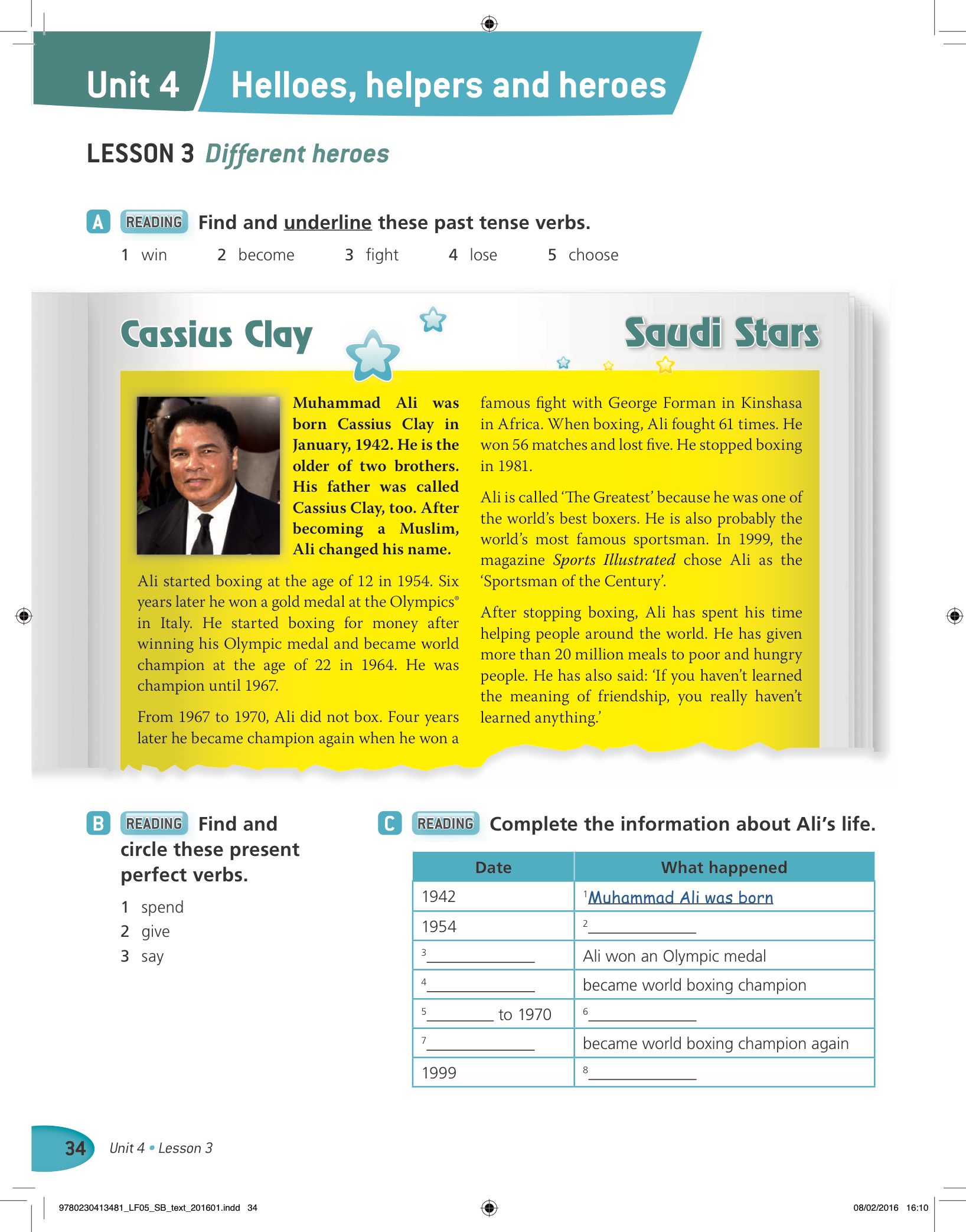 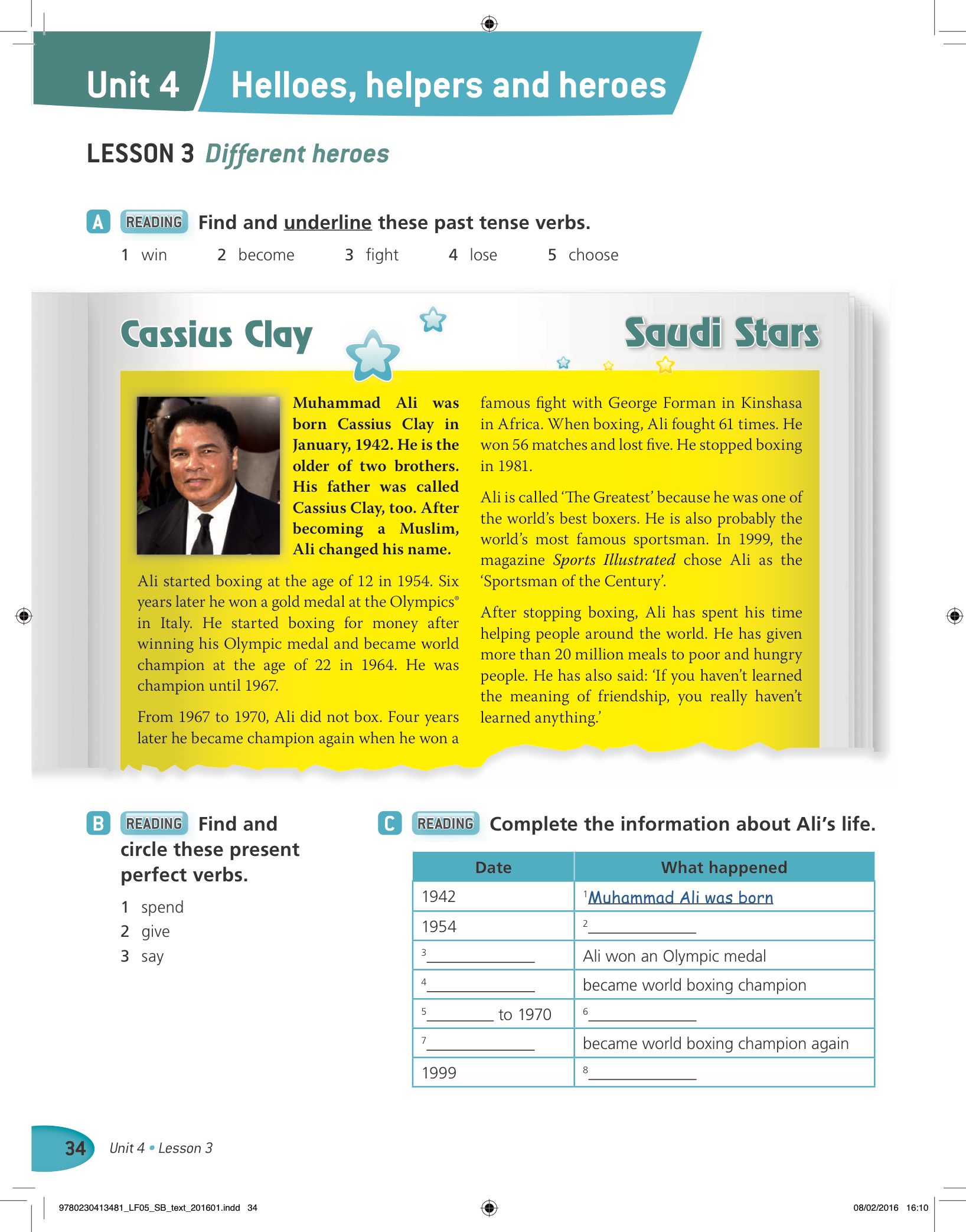 Ali started boxing
1960
1964
Ali couldn’t box
From 1967
1964
‘Sports Illustrated’ chose Ali as sportsman of the century
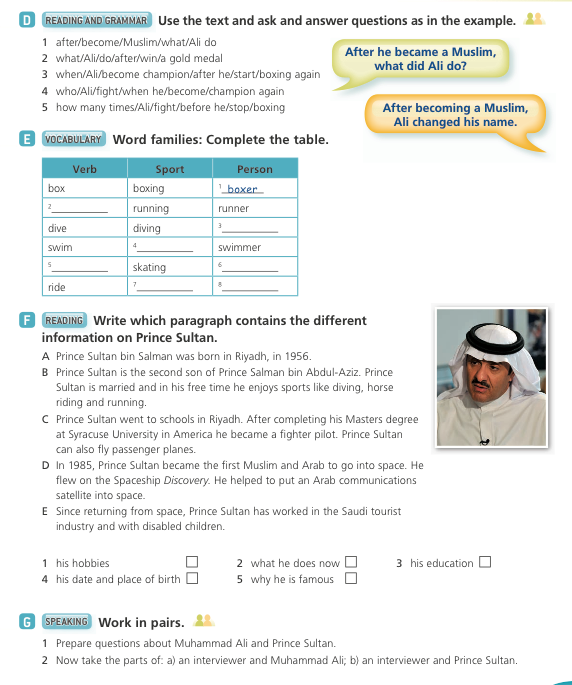 2 What did Ali do after he won a gold medal?
Ali started boxing for money after winning a gold medal.
3 When did Ali become champion after he started boxing again?
Ali became champion four years after starting boxing again.
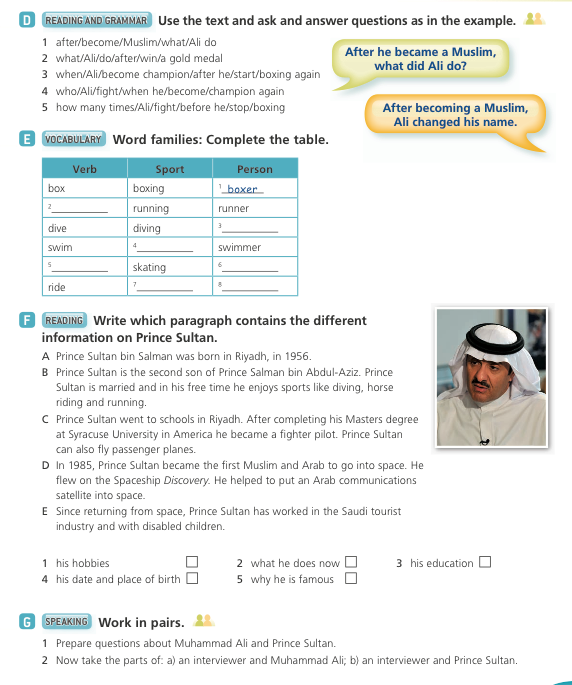 4 Who did Ali fight when he became champion again?
Ali fought George Forman when he became champion again.
5 How many times did Ali fight before he stopped boxing?
Ali fought 61 times before he stopped boxing.
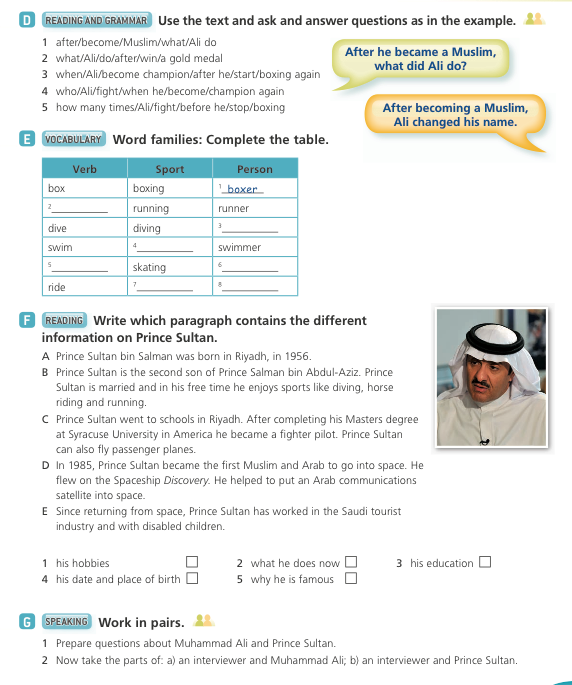 Run
diver
Swimming
Skate
Skater
Riding
rider
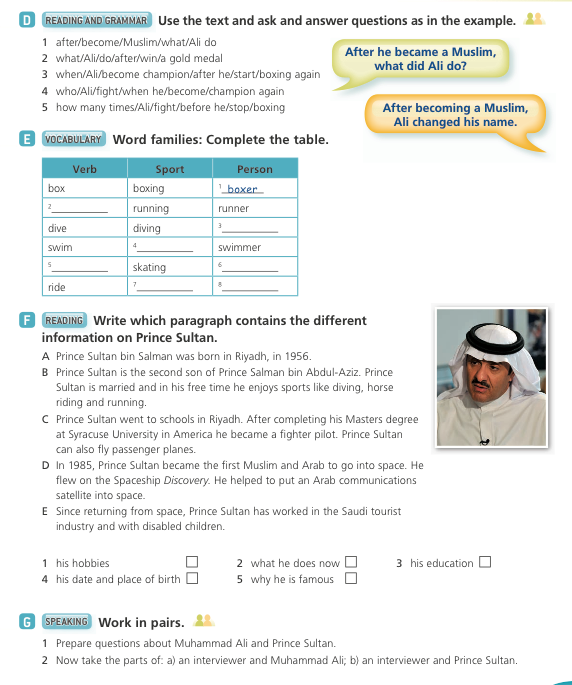 B
E
C
A
D
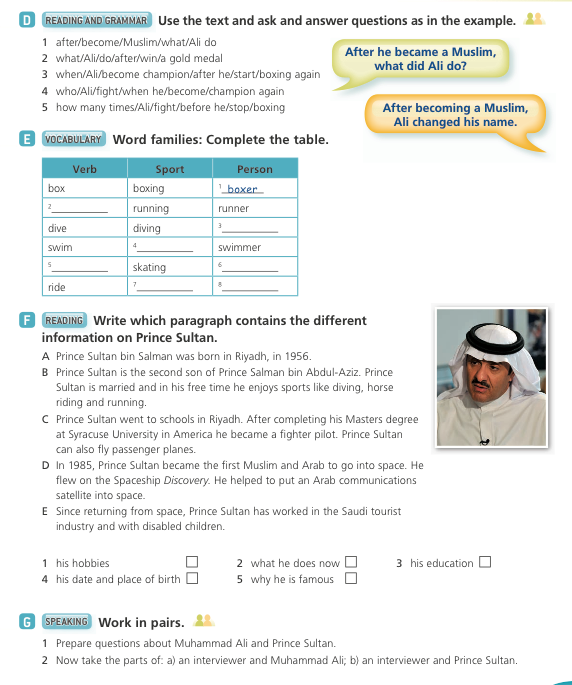